Херсонський державний університетФакультет  біології, географії та екологіїКафедра географії та екології
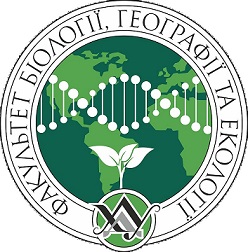 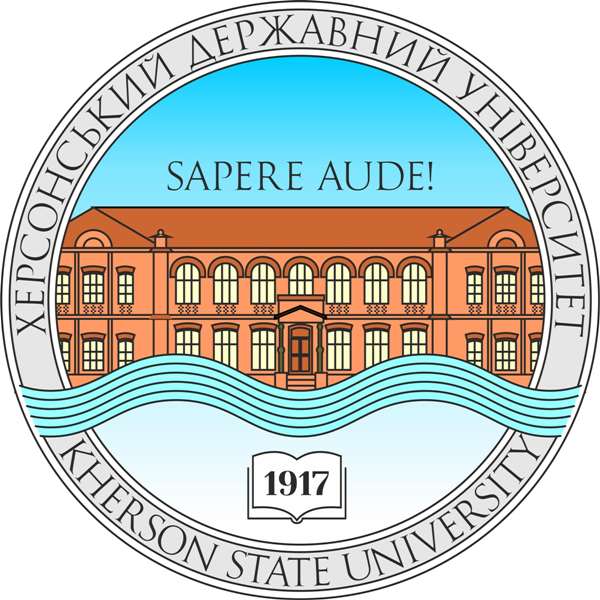 «Географія міжнародного туризму»
Вибіркова навчальна дисципліна
Перший (бакалаврський) рівень вищої освіти



2020-2021 навчальний рік
Міжнародний туризм — це подорож особи за межі постійного місця проживання, що включає перетин кордону та здійснюється на термін від однієї доби до року з пізнавальною, відпочинковою, оздоровчою чи іншою метою, без здійснення оплачуваної діяльності в місці тимчасового перебування.
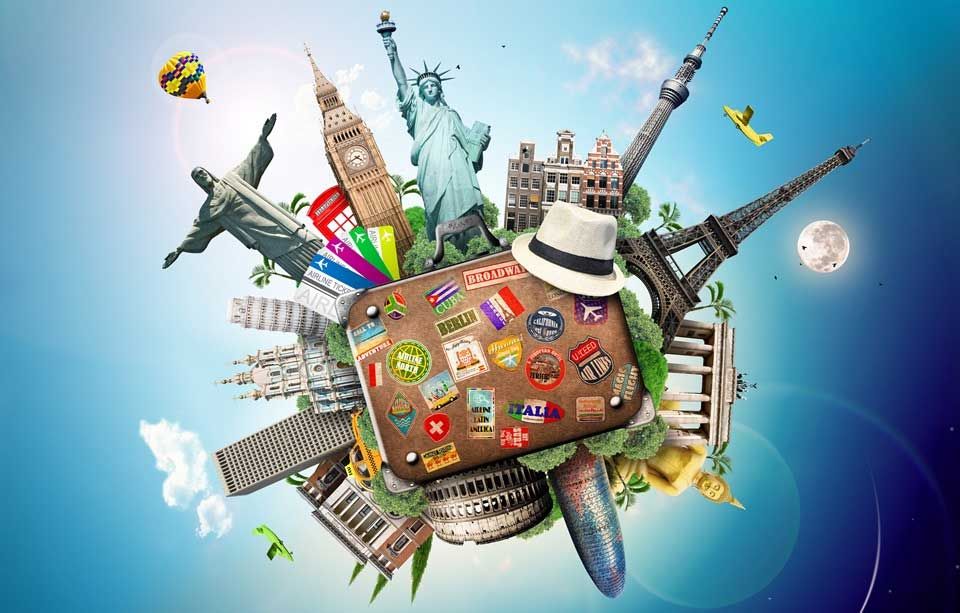 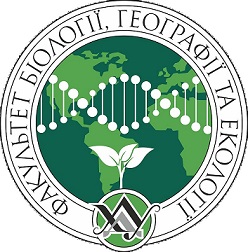 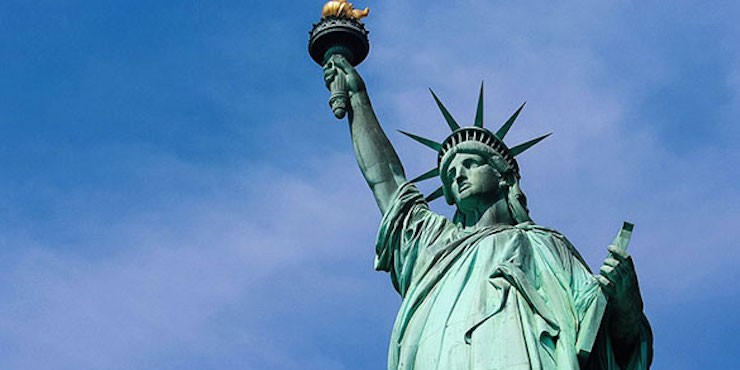 Мета курсу - засвоєння концепції географії міжнародного туризму, що включає уявлення про територіальну диференціацію туристичного попиту та пропозиції; географічну структуру та інтенсивність туристських потоків; виробничо-технологічну спеціалізацію туристських центрів і типи територіально-галузевої організації туристського простору.
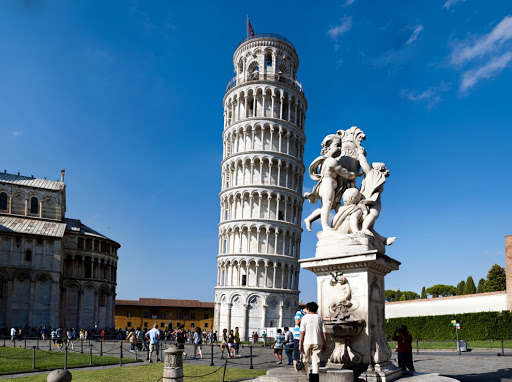 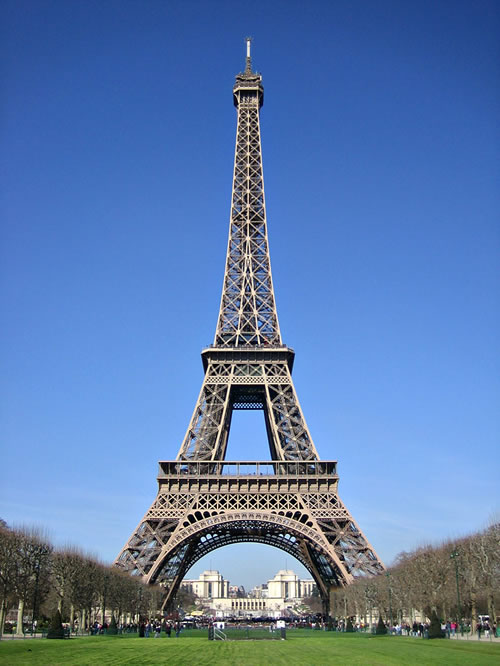 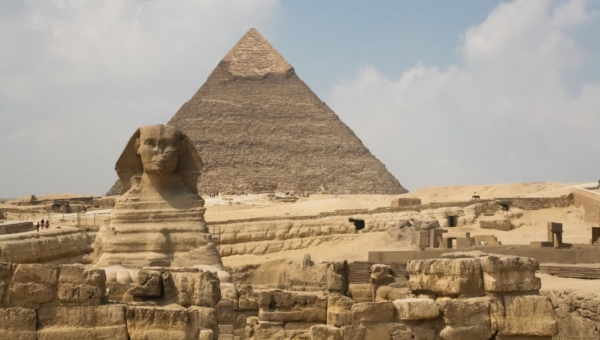 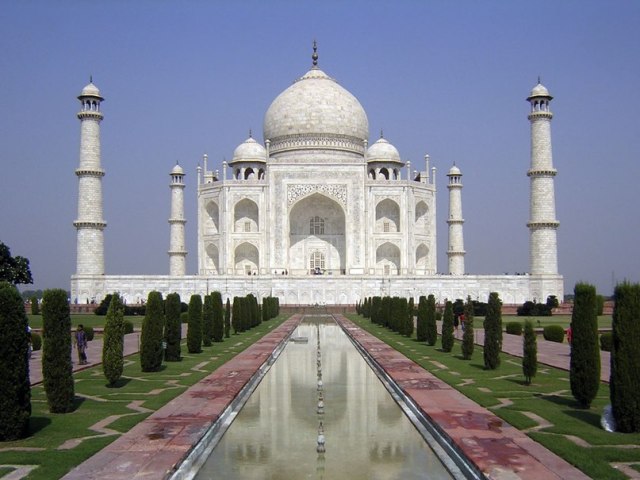 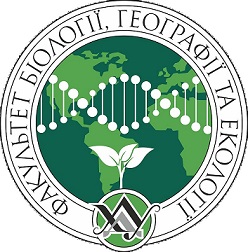 Що я отримую?
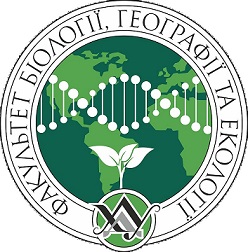 …і ще багато іншого
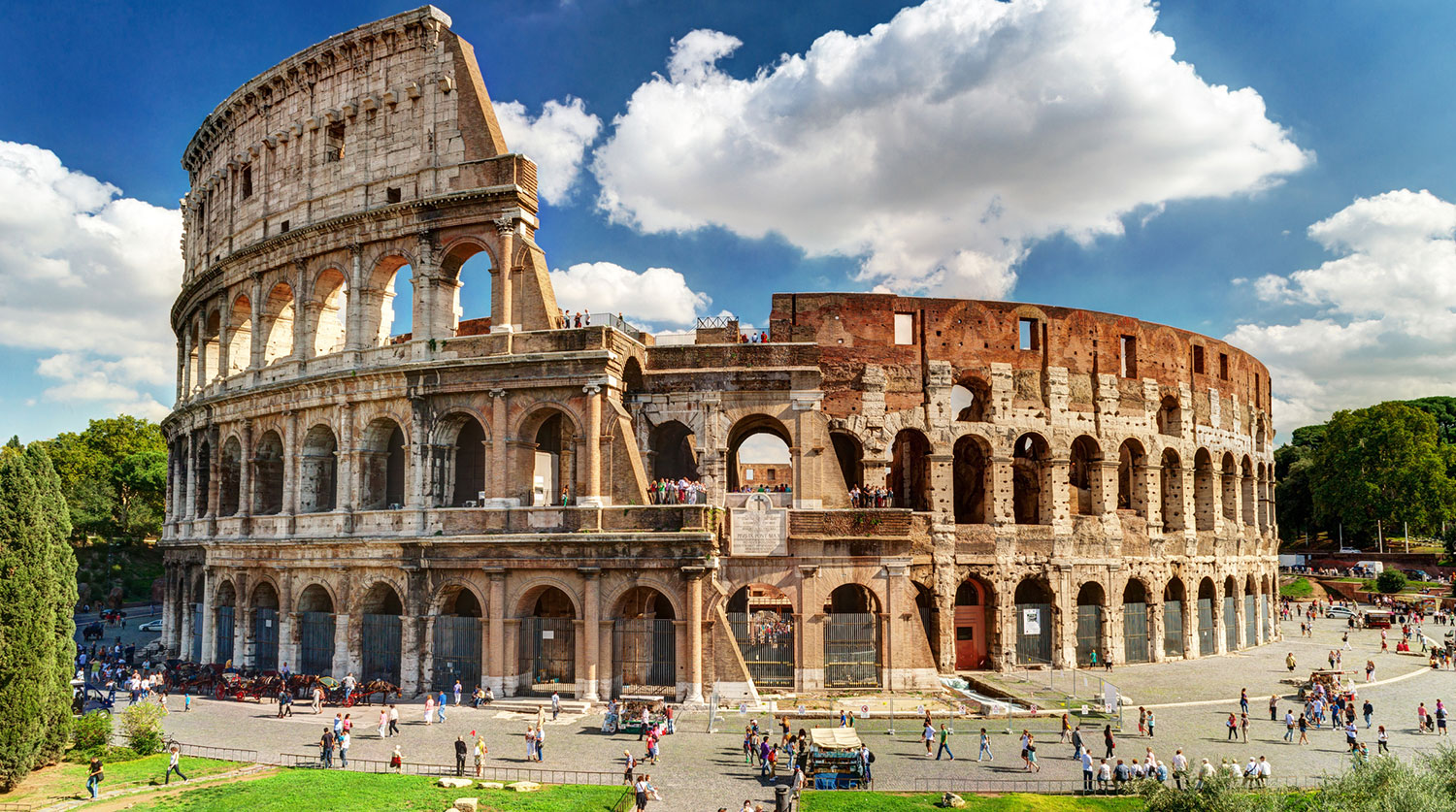 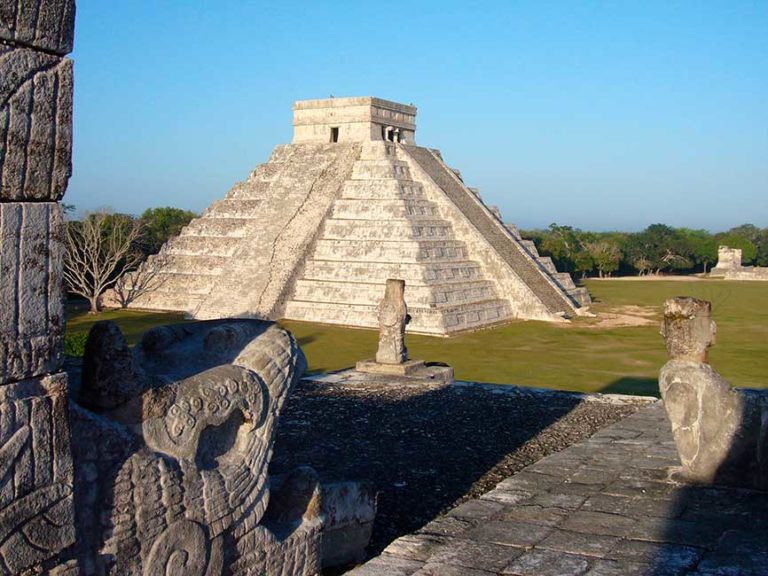 Подорожуй з розумом! Вивчай Географію міжнародного туризму!
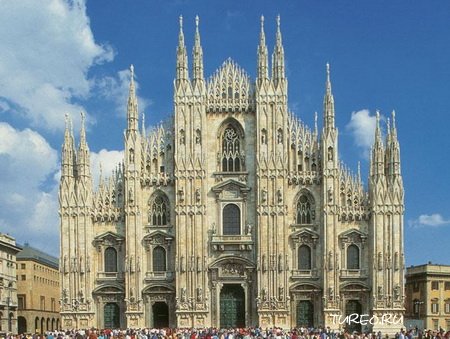 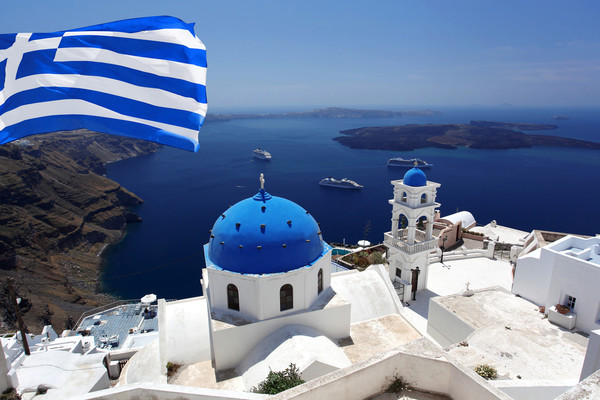 Всі фото взято з Internet джерел 